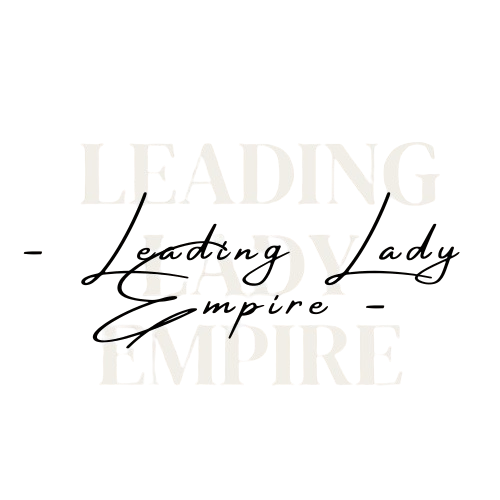 PUBLIC SPEAKING: DELIVERING WITH EXCELLENCE
The power of communication
The power of communication is at the heart of effective public speaking. Communication isn't just about speaking; it's about connecting, engaging, and inspiring an audience. 
When a speaker communicates well, they create an environment where ideas flow seamlessly from their mind to the audience's, making the message resonate on a deeper level.
Overcoming nervousness
Overcoming nervousness, especially in public speaking, is a journey many face. Nervousness is a natural reaction to being in the spotlight, but it can be managed effectively with the right mindset and techniques.

TIPS: 
Understand your Nervousness
Prepare Thoroughly
Visualize Success
4
Engaging the audience
Make eye contact with your audience to create a sense of intimacy and involvement.
Weave relatable stories into your presentation using narratives that make your message memorable and impactful.
Encourage questions and provide thoughtful responses to enhance audience participation.
Use live polls or surveys to gather audience opinions, promoting engagement and making sure the audience feel involved.
5
Effective delivery techniques
This is a powerful tool in public speaking. It involves varying pitch, tone, and volume to convey emotion, emphasize points, and maintain interest. 
Pitch variation
Tone inflection
Volume control
Effective body language enhances your message, making it more impactful and memorable.
Meaningful eye contact
Purposeful gestures
Maintain good posture
Control your expressions
6
Navigating Q&A sessions
Maintaining composure during the Q&A session is essential for projecting confidence and authority. Consider the following tips for staying composed:
Stay calm
Actively listen
Pause and reflect
Maintain eye contact
Know your material in advance
Anticipate common questions
Rehearse your responses
7
Speaking impact
Your ability to communicate effectively will leave a lasting impact on your audience

Effectively communicating involves not only delivering a message but also resonating with the experiences, values, and emotions of those listening
8
Final tips & takeaways
Consistent rehearsal
Strengthen your familiarity
Refine delivery style
Pacing, tone, and emphasis
Timing and transitions
Aim for seamless, professional delivery
Practice audience
Enlist colleagues to listen & provide feedback
Seek feedback
Reflect on performance
Explore new techniques
Set personal goals
Iterate and adapt
Thank you
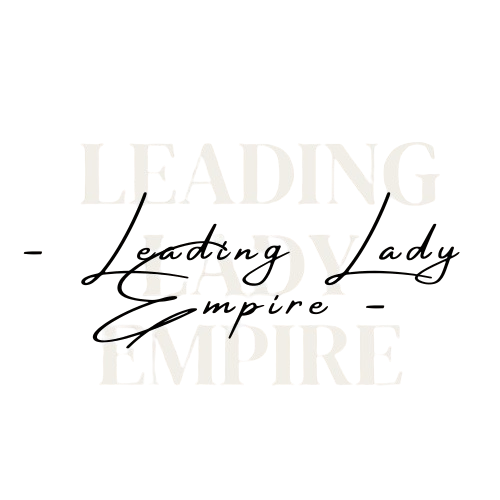 +92 329 6222244
www.leadingladyempire.org
Leading Lady Empire